G01-H-Introduction-Video-001
Topic 0 | Page 1
Title text

Lorem Ipsum is simply dummy text of the printing and typesetting industry. Lorem Ipsum has been the industry's standard dummy text ever since the 1500s, when an unknown printer took a galley.
 
Lorem Ipsum is simply dummy text of the printing and typesetting industry. Lorem Ipsum has been the industry's standard dummy text ever since the 1500s.
<write voice over text here>
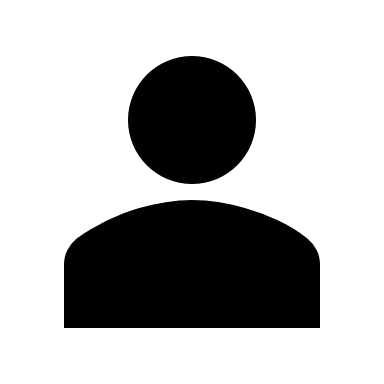 Character Name
Play Story
<include graphic notes here>
<write voice over text here>
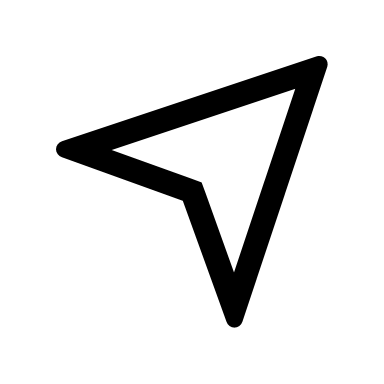 Select Play button to start the video.
<include graphic notes here>
<write voice over text here>
Lorem Ipsum comes from sections, written in 45 BC Lorem Ipsum comes from sections, written in 45 BC.
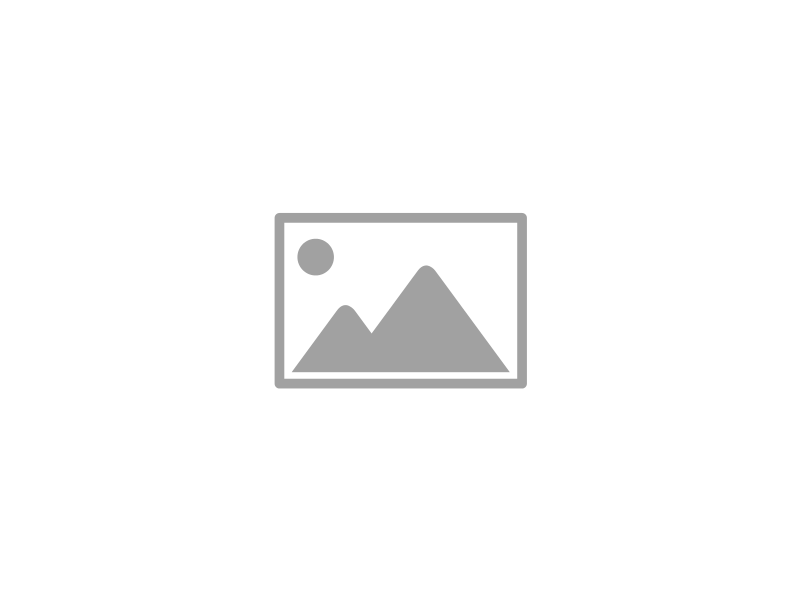 <include graphic notes here>